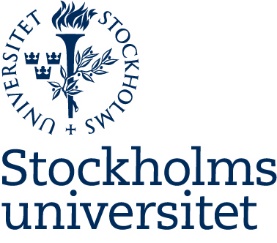 2 kap. 15 § Regeringsformen – om egendomsskyddet
Karin Åhman
Upplägg
Om grundlagsregleringen 
Några aktuella rättsfall
Övriga situationer när egendomsskyddet varit aktuellt
Lagprövning eller grundlagstolkning
Summering
Om grundlagsregleringen
Omfattande lagtext 
Berövandeskydd
Skydd mot vissa rådighetsbegränsningar
Ersättningsrätt (FULL) i lagen
Särregeln om ej grundlagsskyddad ersättningsrätt
Allemansrätten
LAGTEXTEN
2 KAP. 15 § Egendomsskydd och allemansrätt 
Vars och ens egendom är tryggad genom att ingen kan tvingas avstå som egendom till det allmänna eller till någon enskild genom expropriation eller något annat sådant förfogande eller tåla att det allmänna inskränker användningen av mark eller byggnad utom när det krävs för att tillgodose angelägna allmänna intressen.
Den som expropriation eller något annat sådant förfogande tvingas avstå sin egendom ska vara tillförsäkrad full ersättning för förlusten. Ersättning ska också vara tillförsäkrad den för vilken det allmänna inskränker användningen av mark eller byggnad på sådant sätt att pågående markanvändning inom berörd del av fastigheten avsevärt försvåras eller att skada uppkommer som är betydande i förhållande till värdet på denna del av fastigheten.
Ersättningen ska bestämmas enligt grunder som anges i lag.
Vid inskränkningar i användningen av mark eller byggnad som sker av hälsoskydds-, miljöskydds- eller säkerhetsskäl gäller dock vad som följer av lag i fråga om rätt till ersättning.
Alla ska ha tillgång till naturen enligt allemansrätten oberoende av vad som föreskrivits ovan.
Om grundlagsregleringen
1974, 1994 och 2010 
Ingen institutionsgaranti (”genom”)
Fast och lös egendom skyddas men lite olika
Angeläget allmänt intresse
Proportionalitetsprincipen gäller
Ersättningsundantaget
Vänder sig  till lagstiftaren och rättstillämparen
Europarättens inflytande genom praxis
Ökad betydelse i praktiken på domstolar
Några aktuella rättsfall (I)
Den 9 oktober 2018  (HD)
FBL tolkas grundlagskonformt oberoende av FBL:s lydelse
Tvångsvis markanvisning
Proportionalitetsbedömning i varje enskilt fall
Hänvisar till ED och sin egen praxis
Upprepar principens innebörd
FBL ger inte utrymme för en sådan prövning utan genom en fristående sådan prövning
Marköverföringen underkändes och det enskilda intresset att ”inte utsättas för tvångsförfoganden avseende egendom” tog överhand
Några aktuella rättsfall (II)
NJA 2014 s. 332 
Förordning om fiske i Torne älv som saknade ersättningsrätt 
Ersättningsregeln vänder sig främst till lagstiftaren, anvisning för tolkning av oklara regler
Ersättning vid vissa rådighetsinskr – en rättsgrundsats
Ersättningsrätt vid miljöskyddskäl: proportionalitet (punkten 20)
Några aktuella rättsfall (III)
NJA 2013 s. 350
Markanvisning enligt minerallagen gentemot miljötillstånd
Sämre läge för ägaren jfr exprop.lagen (punkten 12) dock  i enlighet med EKMR
Problem med markanvisning på obest. tid: 
Gör en bedömning utifrån EKMR – konventionskonform tolkning av RF
Ingen kränkning av 2 kap. 15 §
Övriga situationer när egendomsskyddet varit aktuellt
Vinster i välfärden (EKMR)
Avverkningsförbud och ersättningsrätt
Biotopskyddet
Kommersiell allemansrätt 
Kvotering till bolagsstyrelser
Övrigt?
Lagprövning – grundlagstolkning
11 kap. 14 § och 12 kap. 10 § RF  
Skippat krav på uppenbart (2010)
Europarättens inflytande 
Grundlagstolkning allt vanligare
Summering

Saknar skydd mot creeping expropriation
Lägre skydd för lös egendom

Stärkt skydd genom HD:s praxis som bygger både på RF och EKMR